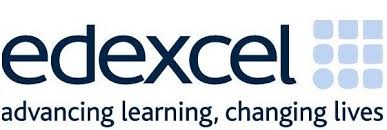 BTEC Nationals in Sport Level 3
Extended Certificate – Completed at CCHS

Diploma – Completed at Cardinal Griffin

Extended Diploma – Completed at Cardinal Griffin
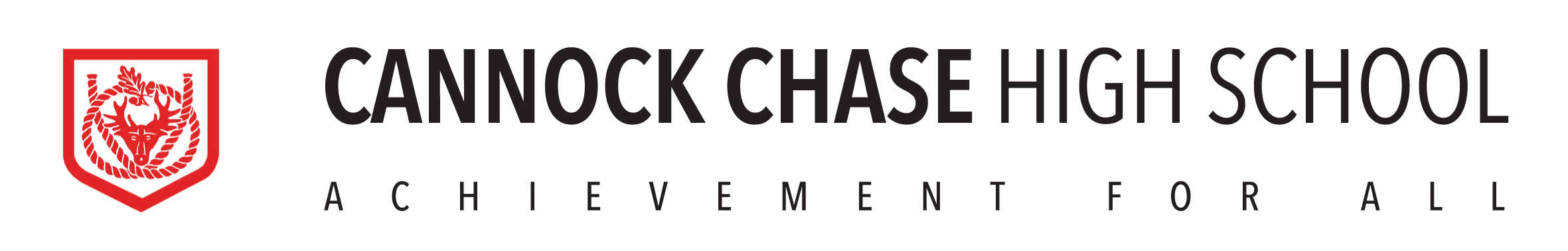 Structure of the Course
Year 12 and 13 – Extended Certificate (EQUIV 1 A-Level)

 4 units to complete

 1 unit will be an external exam

 1 unit will be a controlled assessment that will be externally marked

 The other 2 units will be coursework based activities
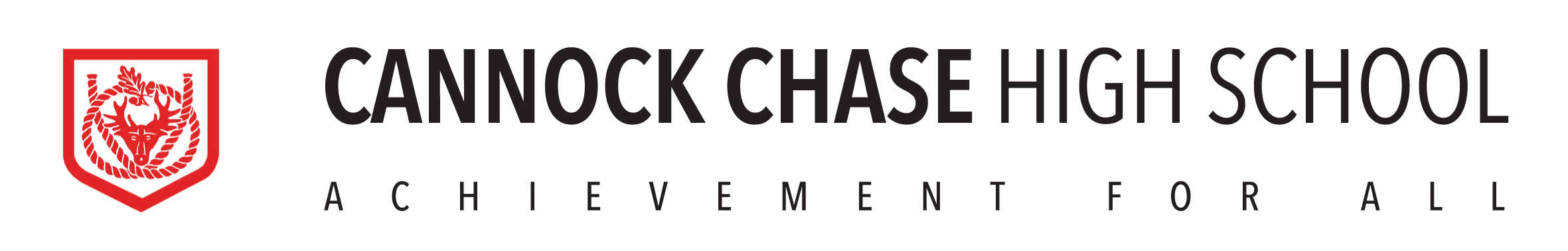 Units covered
Year 12 – Extended Certificate (EQUIV 1 A-Level)

Unit 1 – Anatomy and Physiology (Externally assessed)

Develop understanding of the skeletal, muscular, cardiovascular, respiratory and energy systems.
Develop understanding of how these systems work to allow the body to take part in sport.

Unit 7 – Practical Sports Performance

Understand the rules/regulations, ethics of the sport and show the ability to prepare and participate in a sport.
Develop own performance in a team and individual sport.
Evaluate your own performances, identifying your strengths and areas of improvement.
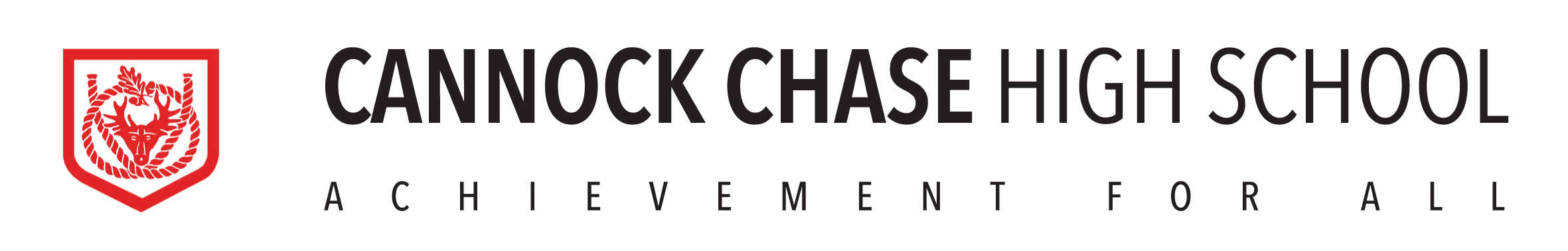 Units covered
Year 13 – Extended Certificate (EQUIV 1 A-Level)

Unit 2 – Fitness Training and Programming for Health, Sport and Well-being 
(Externally assessed)

Learn how to assess people’s level of fitness
Develop understanding of the different types of training methods and plan an effective training session to suit your client’s needs.
Monitor your client’s progress.
Can be for an individual performer or performers within a team.

Unit 3 – Professional Development in the Sports Industry (Internally assessed)

Research different careers and associated job roles within the sport industry.
You will focus on a job role or career that you want to focus on in the sport industry, developing your understanding of how you can get there and how to progress in it.
Learn the application and interview process within the sporting career that you want to do.
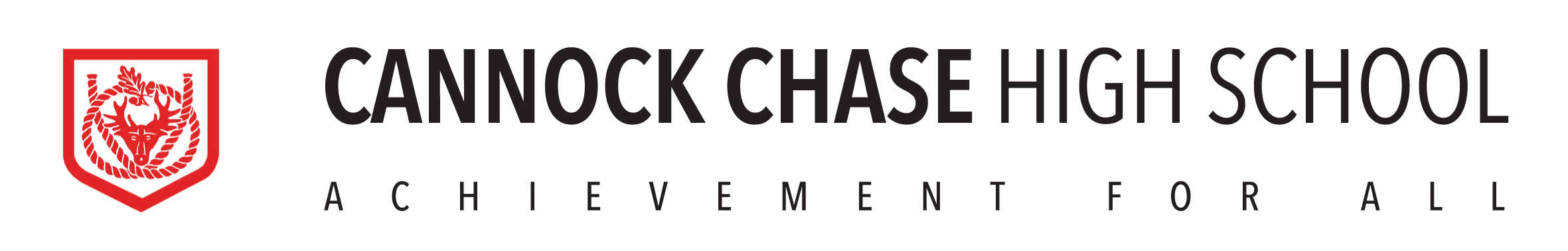 Diploma Units (Delivered at Cardinal Griffin)
Delivered at CCHS
Mandatory Unit
External Assessment
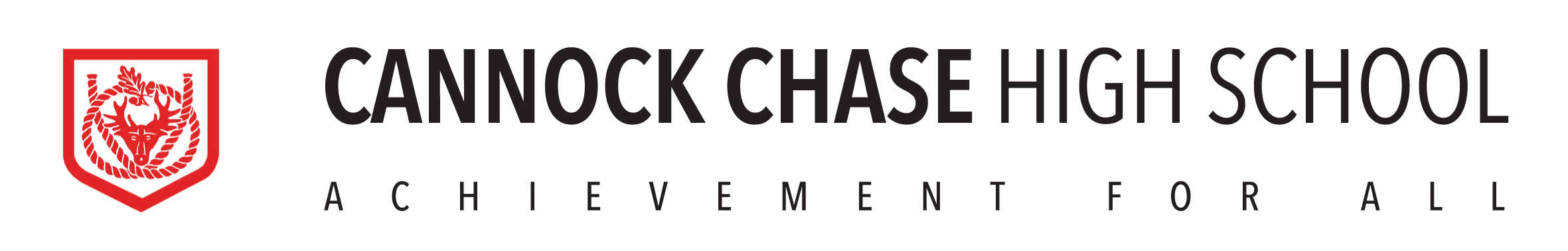 Extended Diploma Units (Delivered at Cardinal Griffin)
Delivered at CCHS
Mandatory Unit
External Assessment
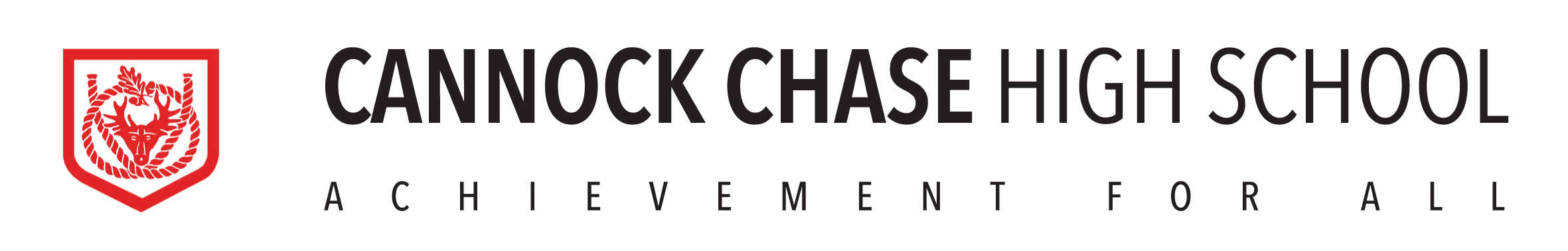 Grading
All units will be graded – Pass, Merit, Distinction

The overall grade will be the total points achieved in each unit.
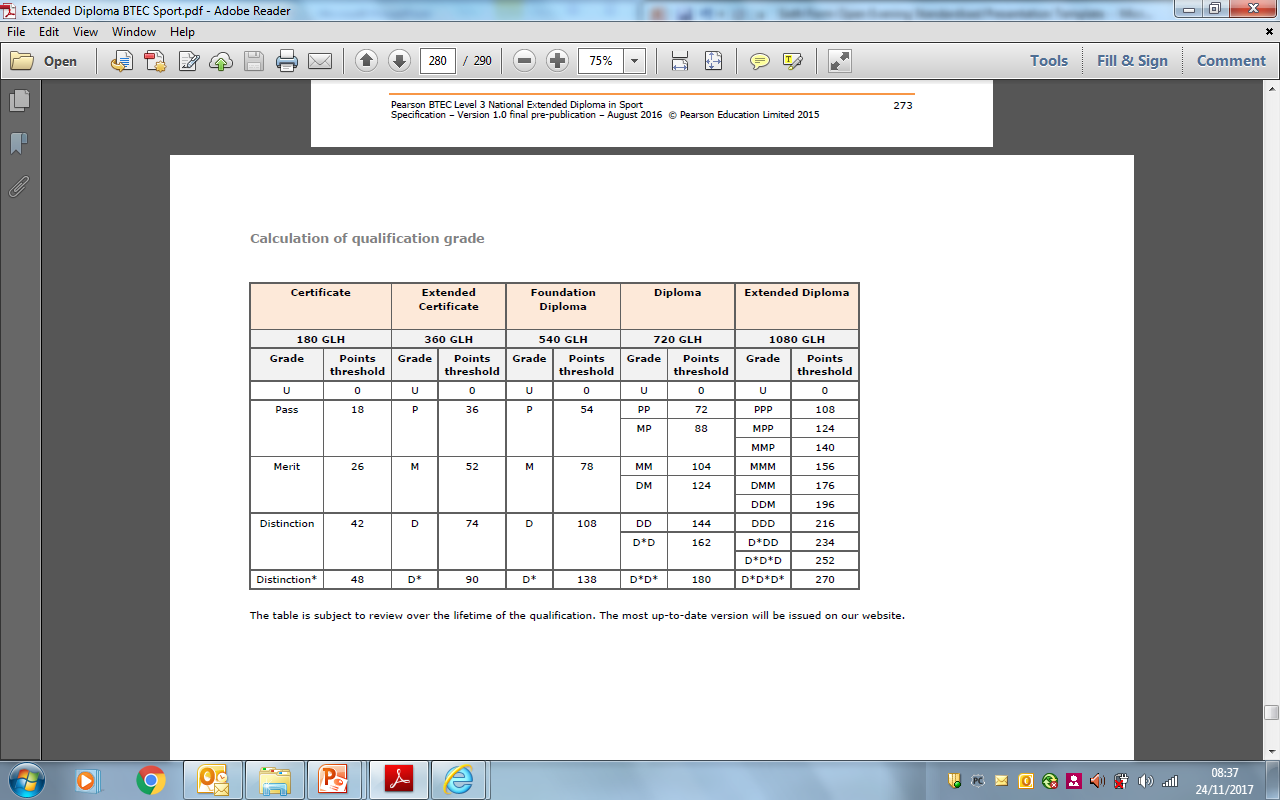 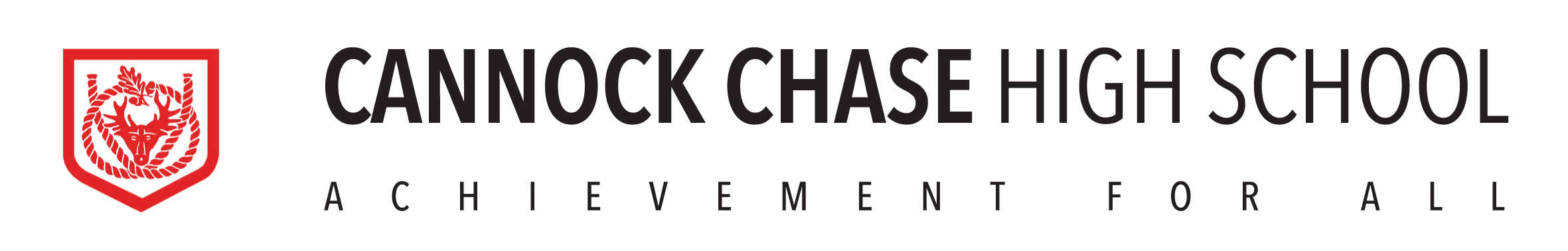